Rätsel des Universums
Hádanky z vesmíru
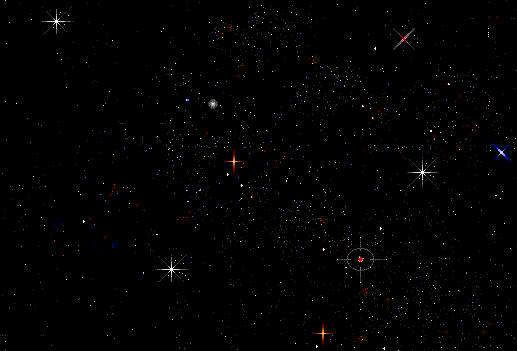 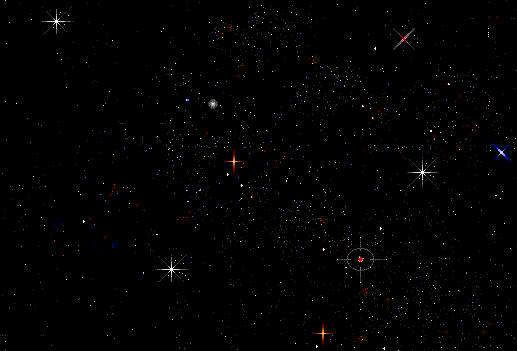 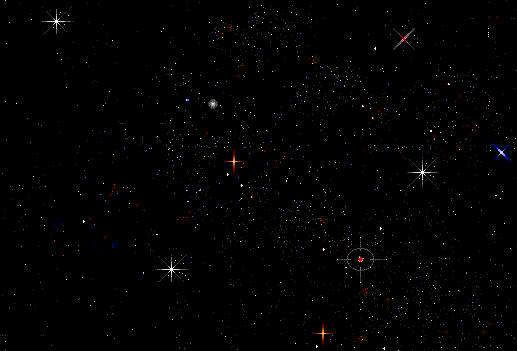 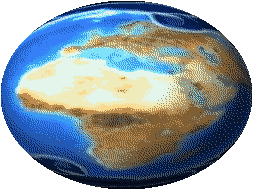 www.Bustlife.sk
Krásna je to planéta,
do modrej je odetá.
Miliónom malých detí
slnko na nej stále svieti.
Čo je to?
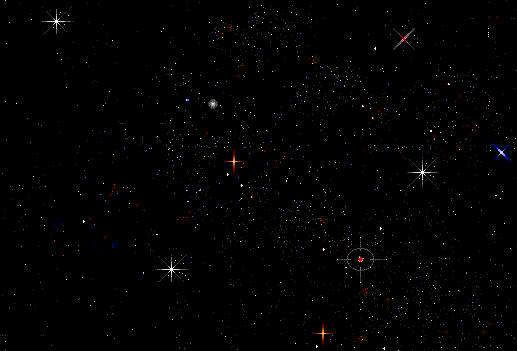 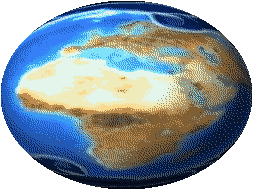 /Zem/
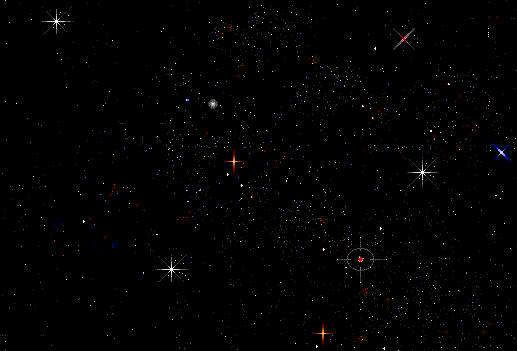 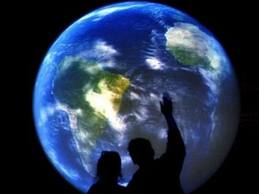 Posiela nám teplé lúče
celé leto do náruče.
Lenivé je v zime trošku,
studenú mám preto nôžku.
Čo je to?
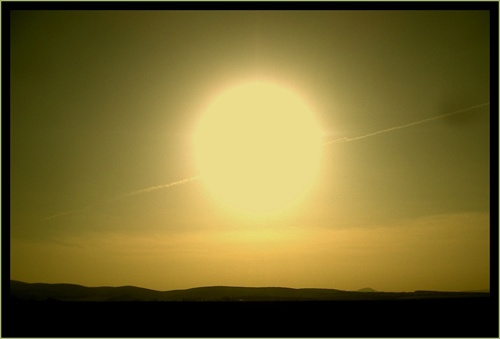 / slnko/
Raz je guľa, raz je rožtek,
nemá oči, nemá noštek.
Neprezradím ani vám,
kto je tento čudný pán.
Čo je to?
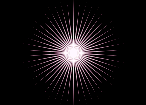 / mesiac /
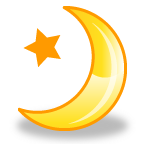 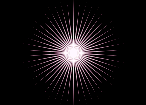 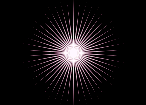 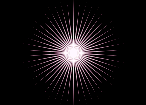 Milióny sú ich tam,
ja však jednu svoju mám.
Maličká je maličká,
žmurká na mňa z nebíčka.
Čo je to?
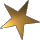 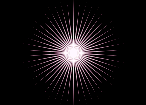 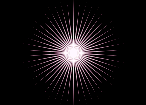 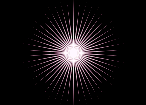 / hviezda /
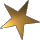 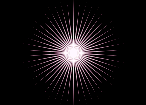 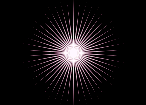 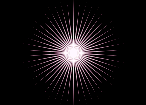 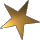 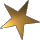 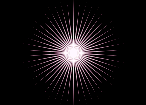 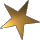 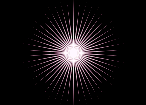 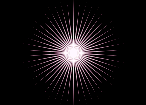 Veľká je to parádnica,
od pýchy jej horia líca.
Preletí a chvostom máva,
vie, že na ňu čaká sláva.
Čo je to?
/ kométa /
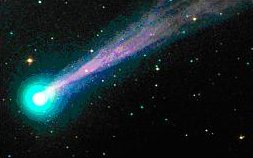 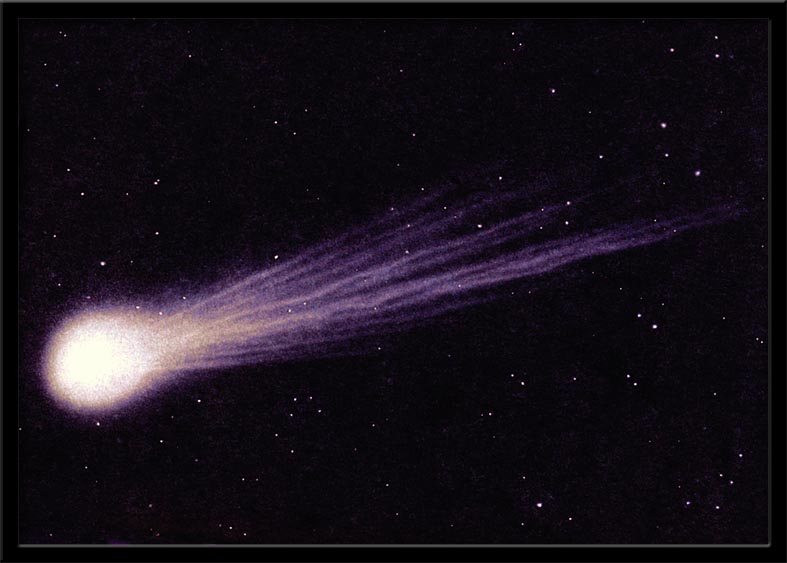 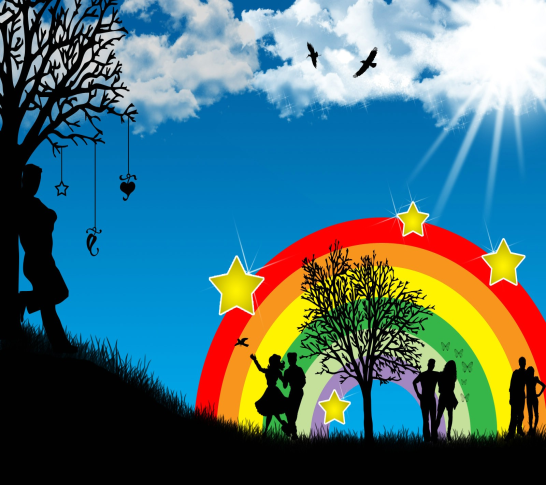 Keď sa otec smeje, matka slzy leje, panna dcéra v také časy sedmorakej krásy pásy oblieka si.
/ dúha/
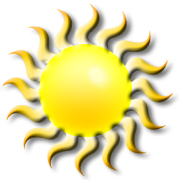 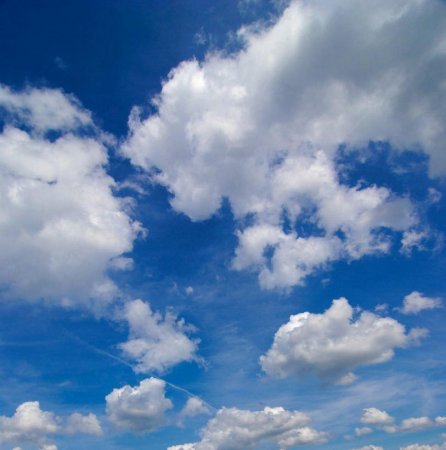 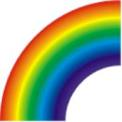 Mond und Sterne am Nachthimmel
Pole neorané, stádo nesčítané a pastier rožkatý.
/mesiac a hviezdy na nočnej oblohe/
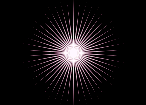 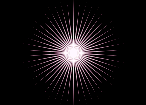 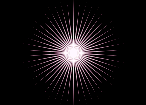 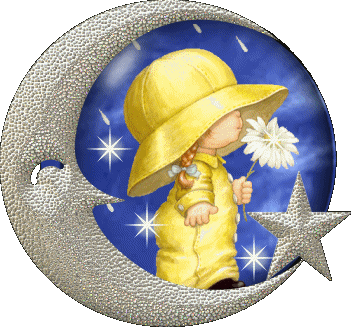 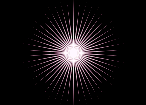 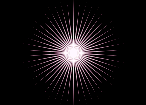 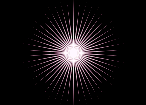 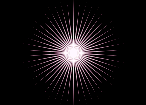 V pekný deň nám z neba svieti,v lete teší všetky deti.Jeho lúče krásne hrejú,kvietky sa už naňho smejú.
/slnko /
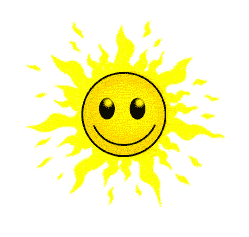 Nože, deti, uhádnite, čo to svieti, keď vy spíte. Čo je to za dukát zlatý, ktorý cez deň svetlo stratí?
/mesiac/
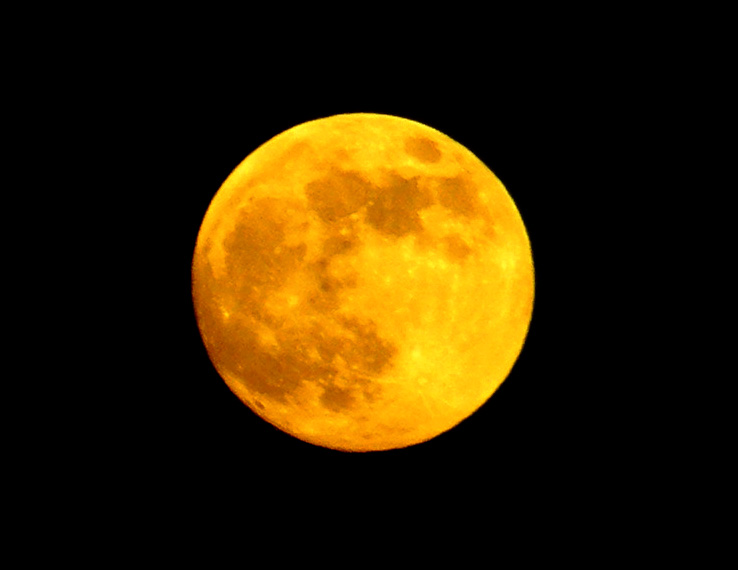 Najprv sa hádala, potom celú noc plakala.
/búrka/
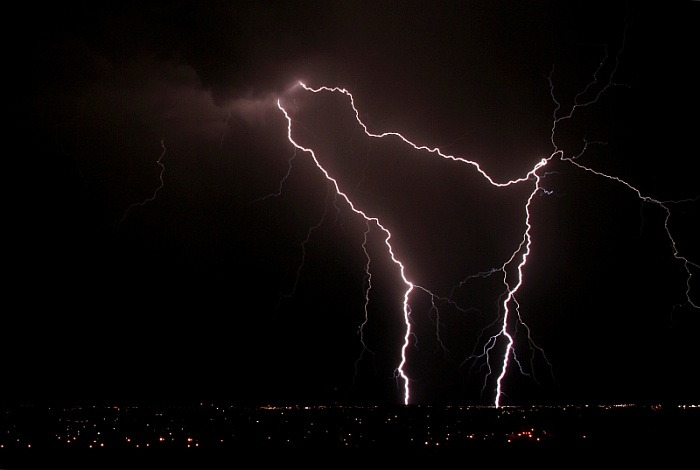 Chmúrne chmáry letia svetom, hnané často silným vetrom. Musíme si obliecť plášť, lebo bude padať …
/dážď/
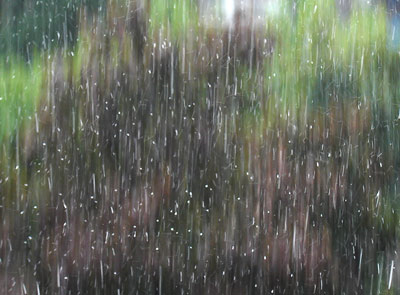 Aký modrý klobúk celý svet prikryje?
/nebo/
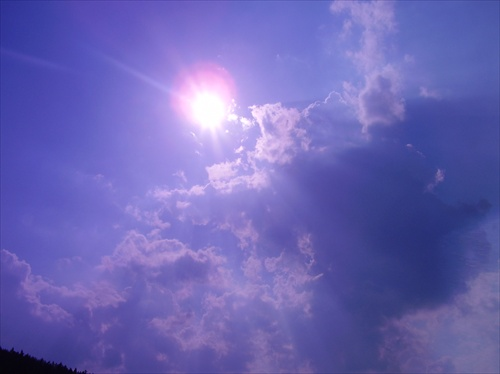 Sedí pani v údolí, z fajky sa jej kúdolí.
/hmla /
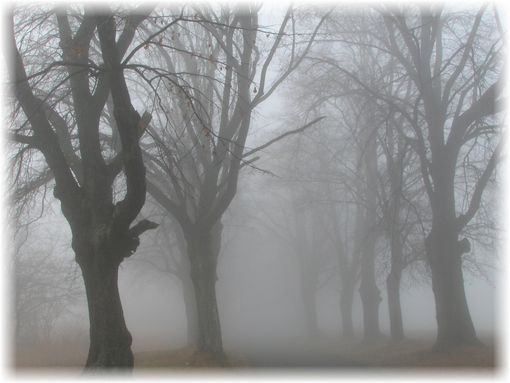 ĎAKUJEM  ZA POZORNOSŤ
Použité zdroje
www.beruska8.cz 
www.gify.nou.cz 
www.google.com